A játékmackók felemelkedése és bukása
Gadányi Richárd
Mi is az a játékmackó?
Anyagok
Forma
Napjaink mackói
Gyártási kritérium
Szövet
Szemek megfelelő rögzítése
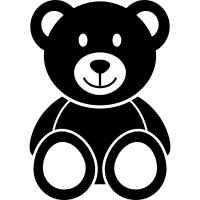 Műanyag
Velúr
Pamut
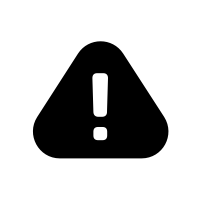 Digitális platform
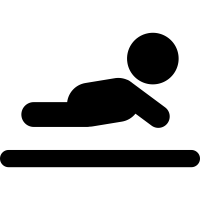 Filc
1
Teddy Bear
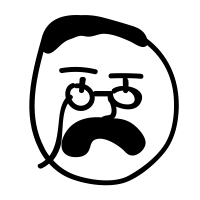 Washington Post
1902.
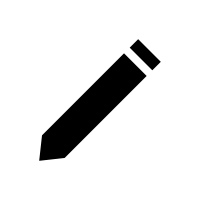 Clifford Berryman
Theodore Roosevelt
Morris Michtom
Mississippi
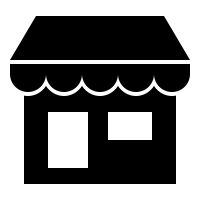 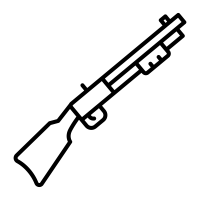 Teddy’s
Bear
vadászat
2
Forrás: Bellis M. (2017); ThoughtCO.
A „mackó-láz”
1906: USA
Roosevelt kabalája
Morris Michtom: Teddy Bear
Seymour Eaton
I.vh.: Franciao., Ausztrália, Anglia
Margarete Steiff: 55PB
1907.: John W. Bratton Teddy Bear’s Picnic
1921 Christopher Robin Milne – A. A. Milne: Micimackó
3
Forrás: Bellis M. (2017); ThoughtCO.
Micimackó
Harry Colebourn hadnagy
Vanity Fair, 
Punch Magazine
Winnipeg – Shephard festménye
Winnie - Winnipeg
E. H. Shephard illusztrátor
David Benedictus: Visszatérés a Százholdas Pagonyba
A londoni állatkert
1926.: Micimackó
1930. Stephen Slesinger: USA, Kanada
Christopher Robin
1928.: Micimackó kuckója
1961.: Walt Disney
1966.: rövidfilm
1977.: mozifilm
Karinthy Emília és Karinthy Frigyes
4
Forrás: BBC News, 2002
New Yorki Központi Gyermek Könyvtár
5
A hanyatlás és a Főnix
Peter Bull
1950-1970
1939.: második világháború
1969.: könyvet ír a plüssmackók iránti rajongásáról
Hadiipar kiszolgálása
Mosható, nylon mackók
Talk show: UK és USA
6
Forrás: Justcollecting.com
Társadalmi érzékenység
Fogadj Örökbe Egy Macit Alapítvány
Teddy Maci Kórház
Skandinávia
2012
Magyar Orvostanhallgatók Szövetsége
Kárász Róbert, Törőcsik Mari
Jótékonysági aukciók
Játékos orvoslás
Munkahely-teremtési program
Csökkenő félelem, szorongás
Premier Kultcafé
2017.: PTE ÁOK
V. Teddy Maci Családi nap
8
Kihaló félben a plüssmackó?
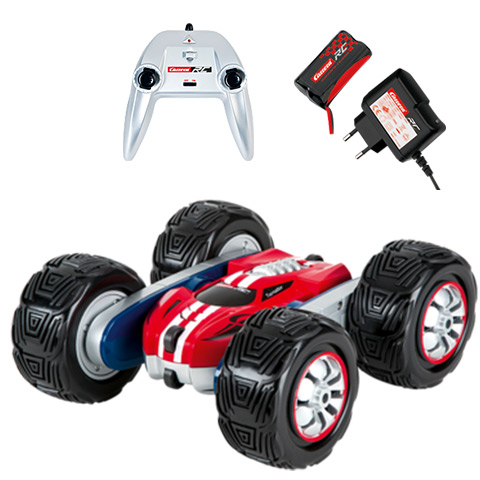 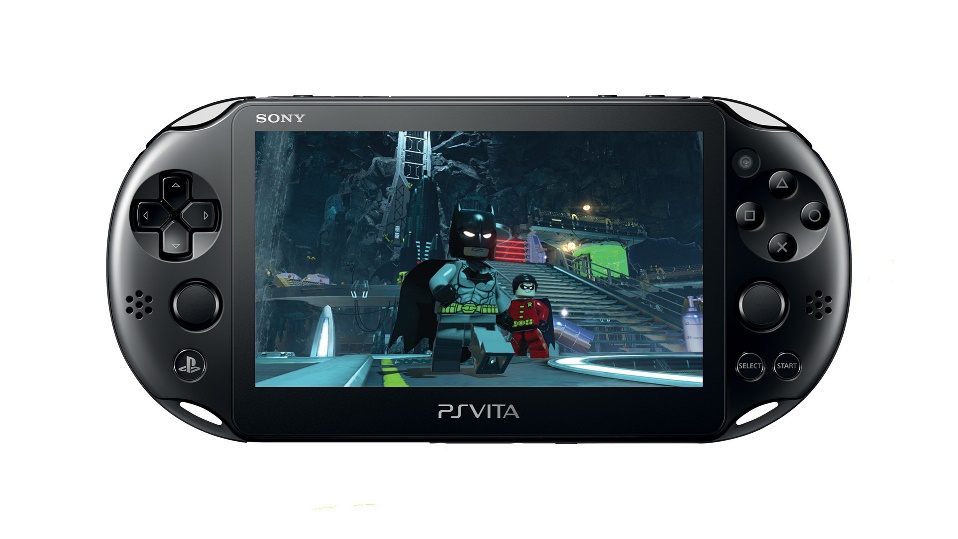 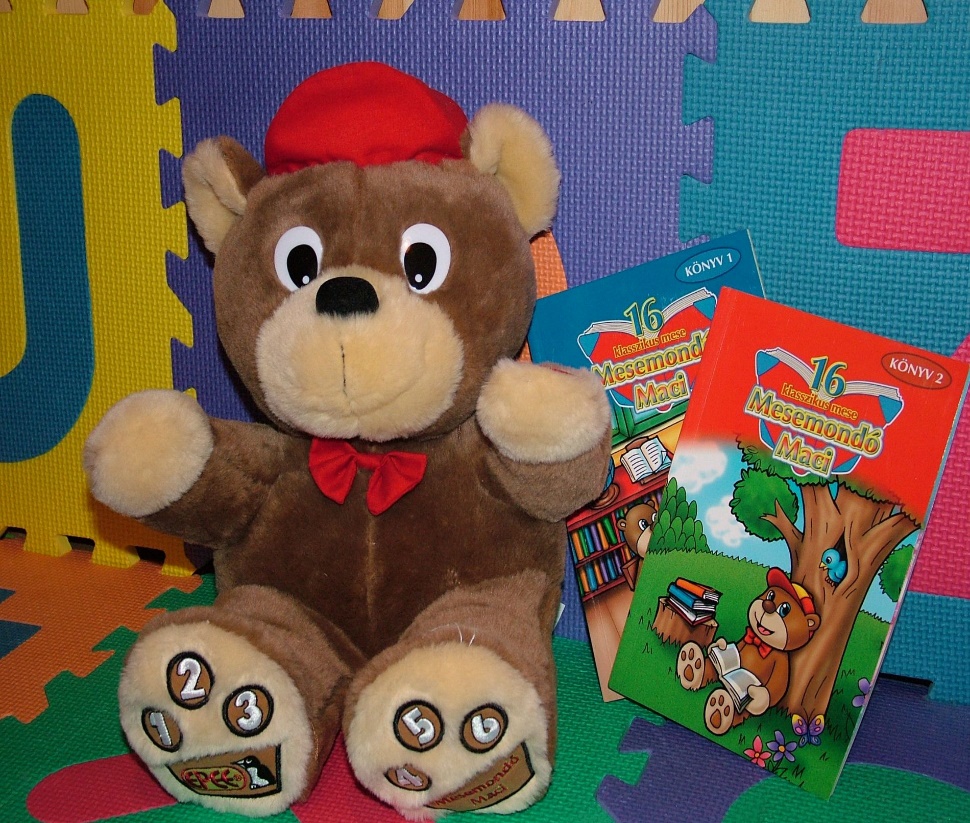 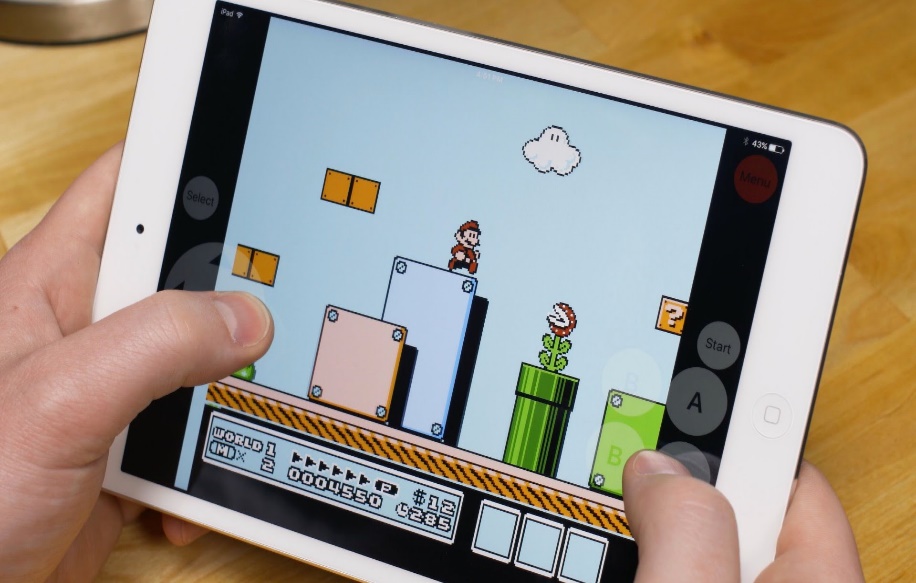 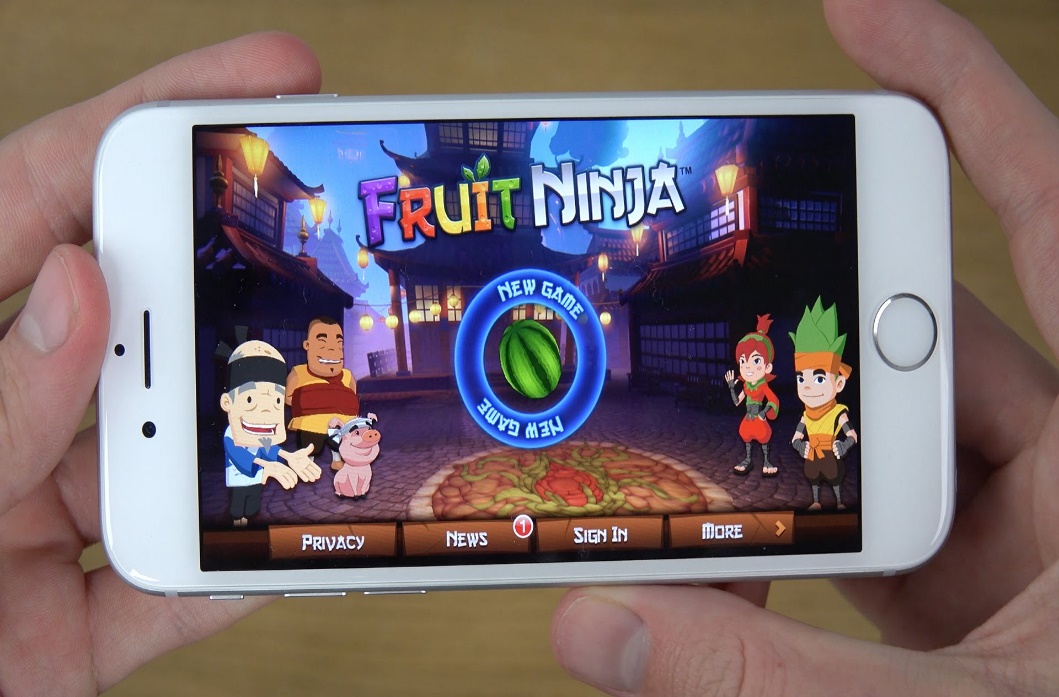 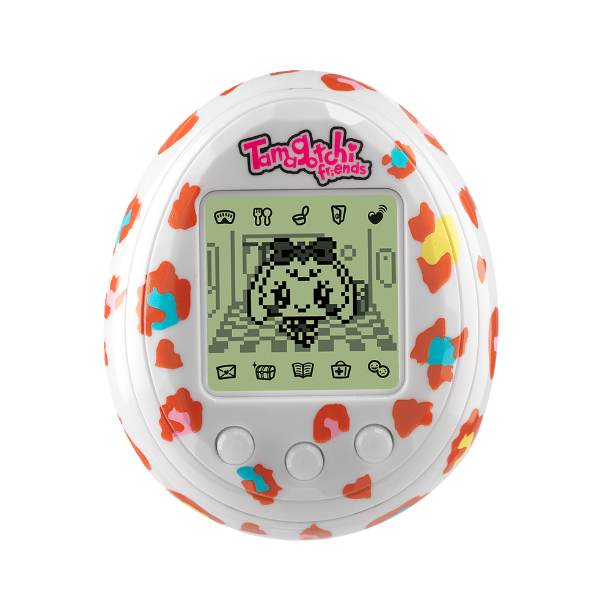 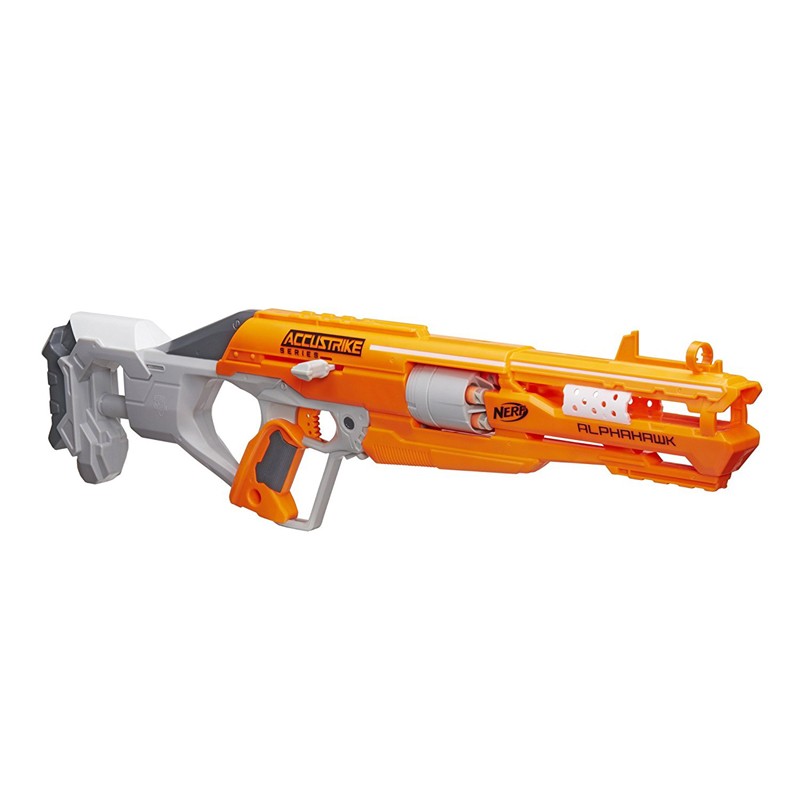 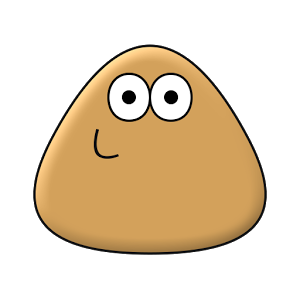 9
9
Felhasznált irodalom
Bellis M. (2017) History of the Teddy Bear [on-line], ThoughtCo. https://www.thoughtco.com/history-of-the-teddy-bear-1992528 [olvasva: 2017.04.28.]
Teddy bear celebrates 100th birthday (2002) [on-line], BBC News http://news.bbc.co.uk/2/hi/uk_news/england/2537943.stm [olvasva: 2017.03.20.]
Pooh celebrates his 80th birthday (2005) [on-line], BBC News http://news.bbc.co.uk/2/hi/entertainment/4552940.stm [olvasva: 2017. 05.27]
https://www.justcollecting.com/miscellania/peter-bull-s-teddy-bear-collection [olvasva: 2017. 05. 19]
http://semmelweis.hu/boe/prevencio/teddy/ [olvasva: 2017.03.21.]
http://www.fogadjorokbeegymacit.hu/alapitvanyunkrol/ [olvasva: 2017.05.23.]